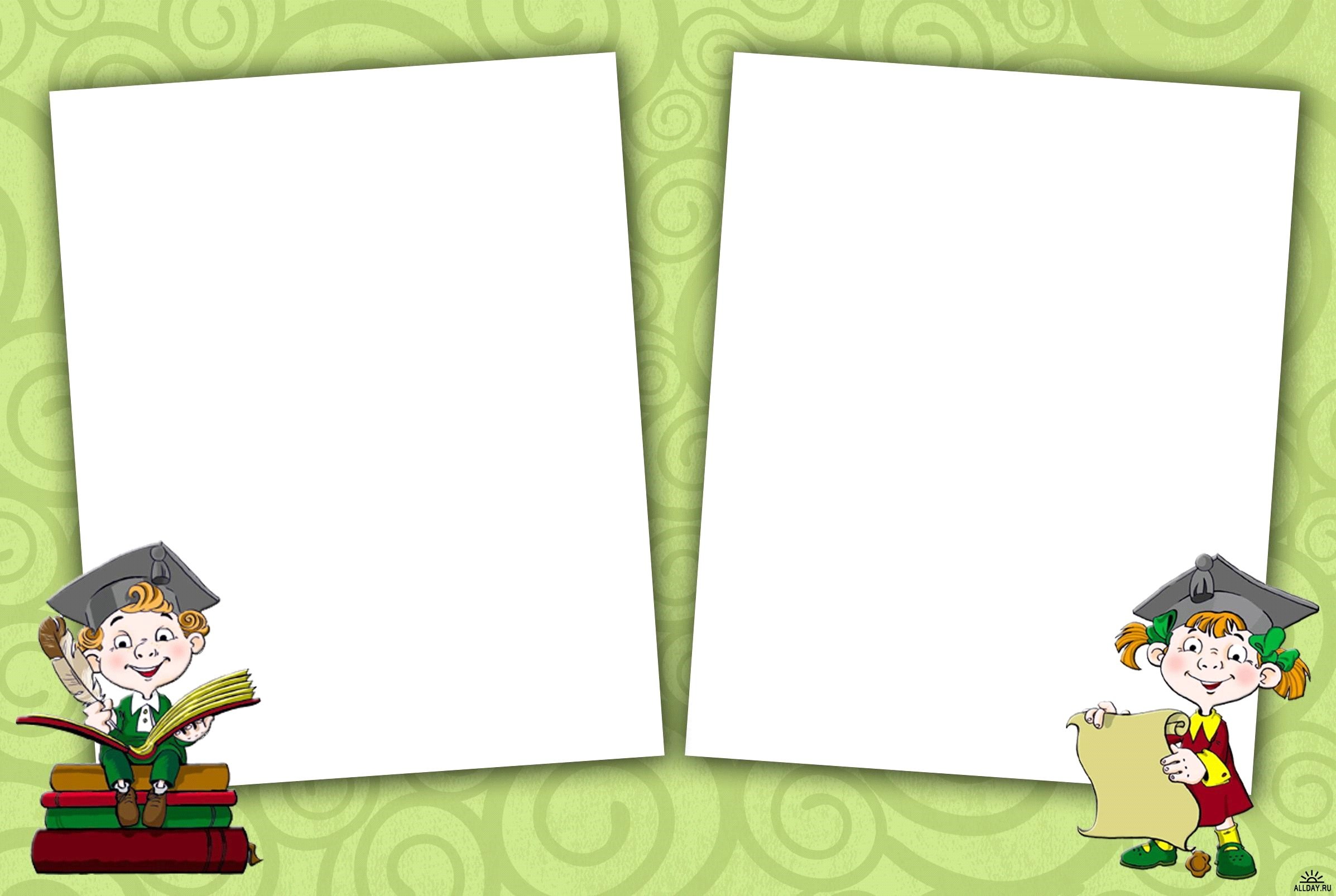 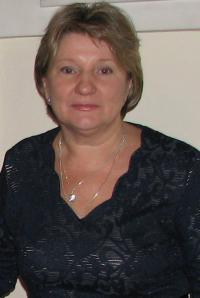 Учитель начальных классов
 ГБОУ СОШ № 252
Пирогова 
Любовь Анатольевна
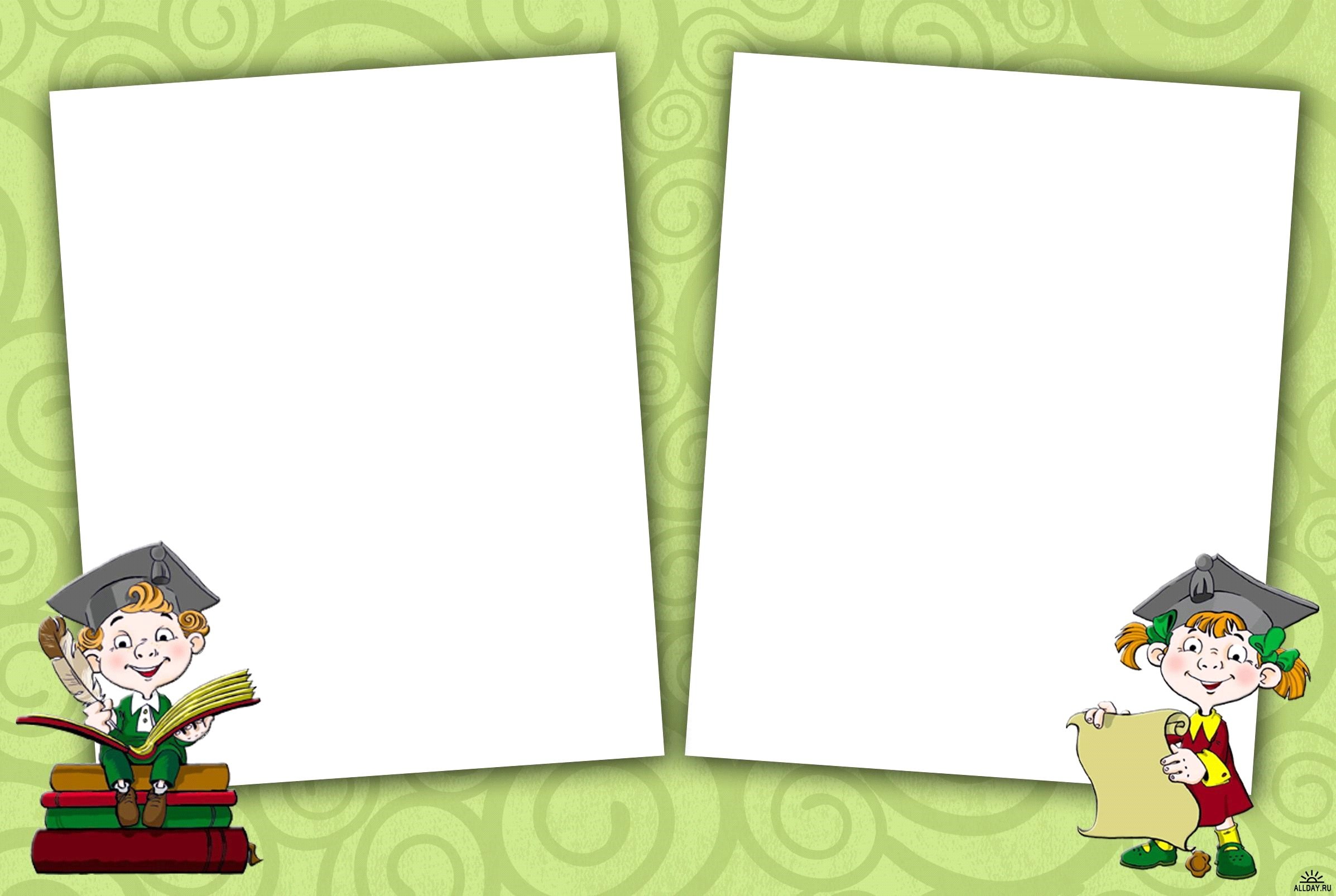 «Дать ребёнку ощутить радость труда,…
наполнить его сердце гордостью
 и чувством собственного достоинства – первая задача педагогики»
В.А. Сухомлинский
Моё педагогическое кредо
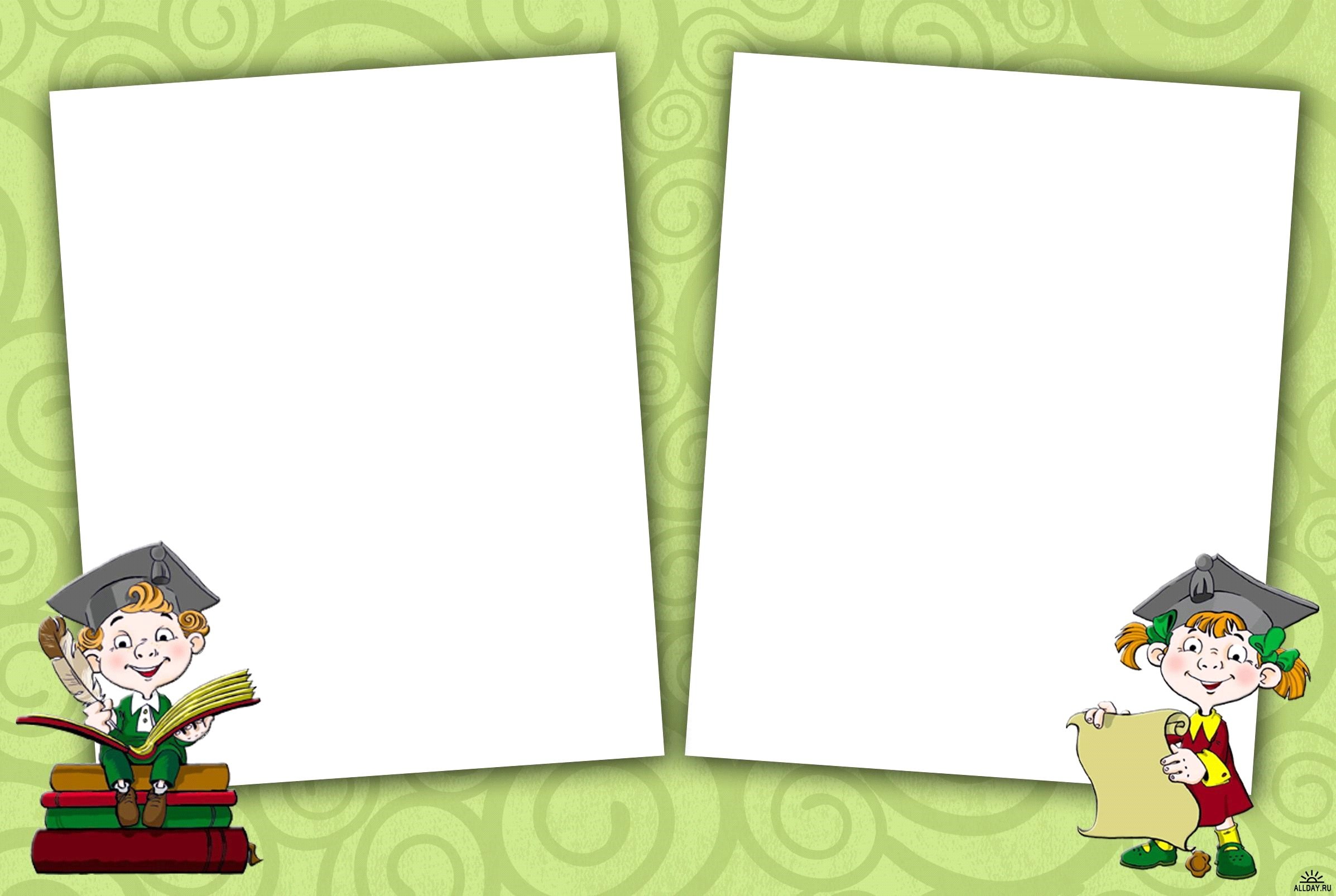 Образование высшее.
Окончила ЛГПИ 
им А.И. Герцена.
Стаж работы –
 40 лет.
Чтобы учить детей,
 надо постоянно учиться самому.
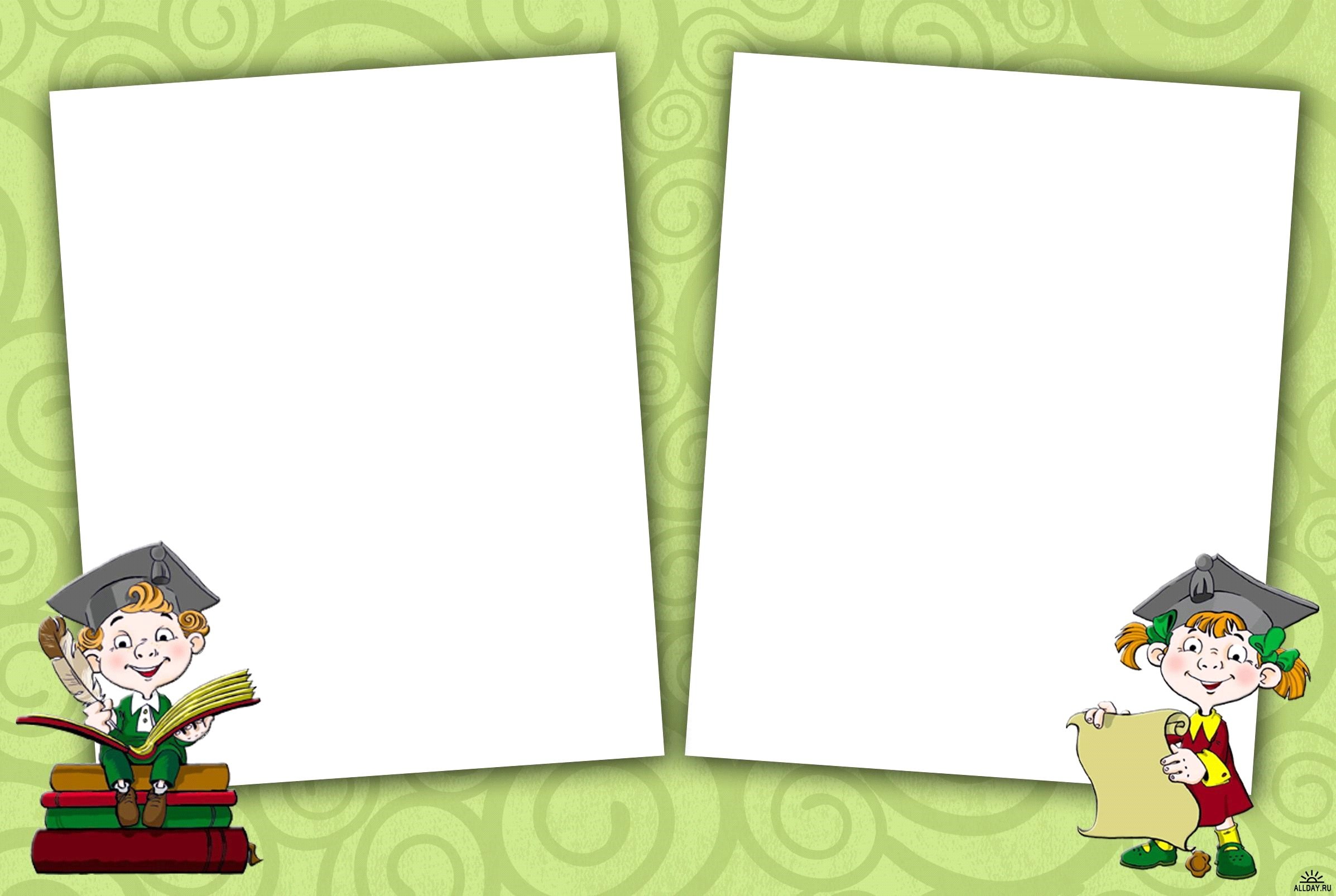 Курсы повышения квалификации

2018год
«ОРКСЭ. Модуль « Основы православной культуры»
2019год
«Формирование у младших школьников навыков смыслового чтения посредством межпредметных технологий работы с текстом»
2020 год
«Разработка электронных образовательных модулей 
в среде MOODLE”
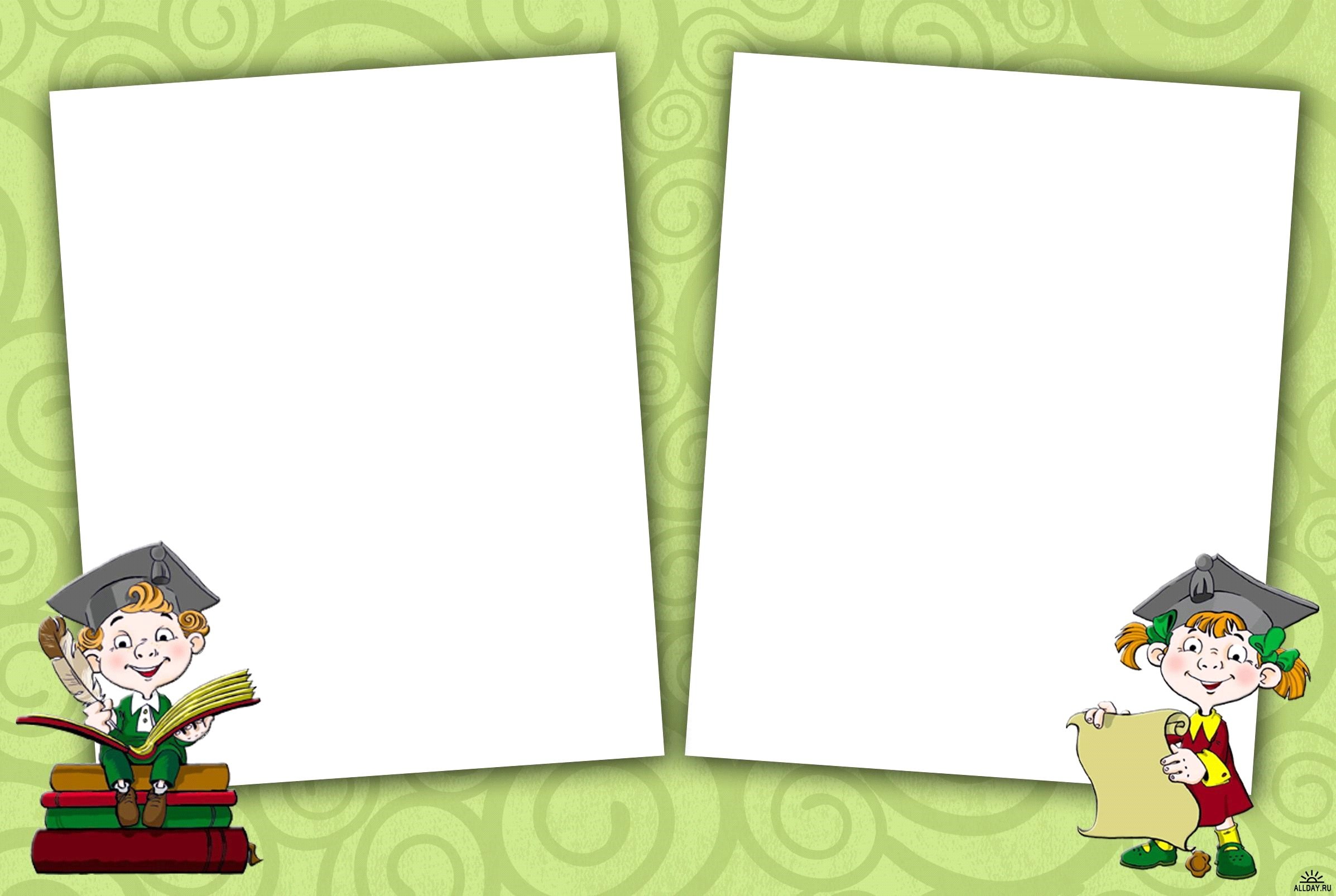 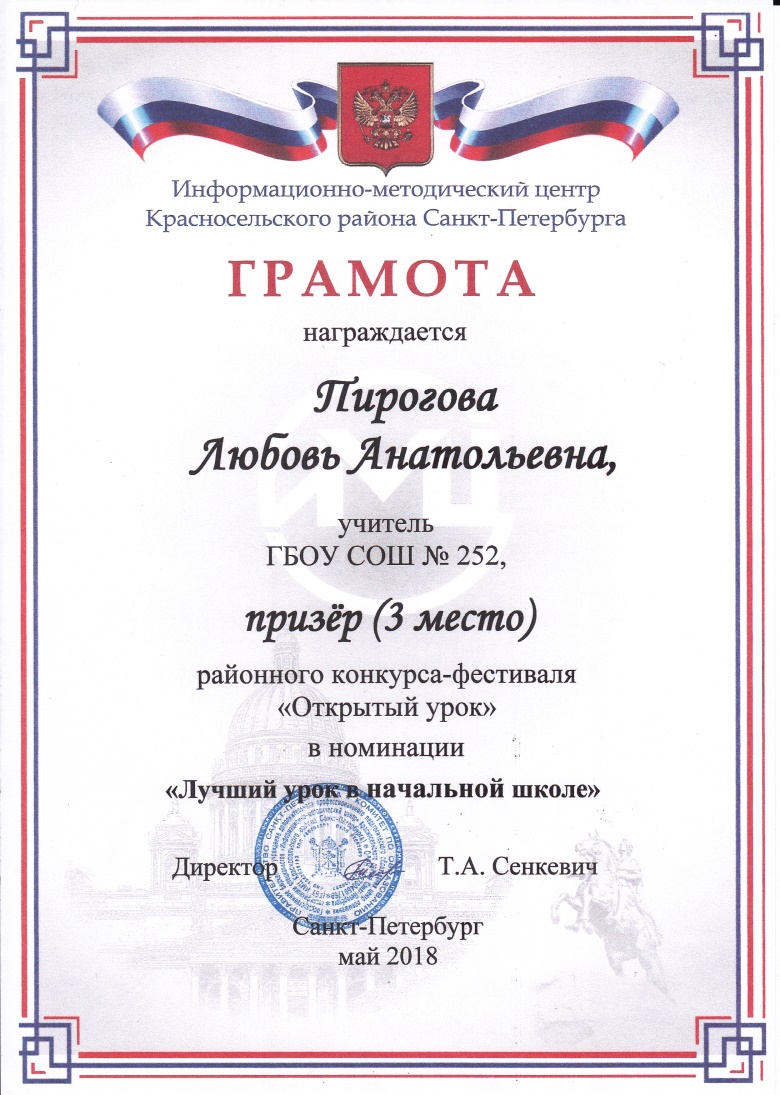 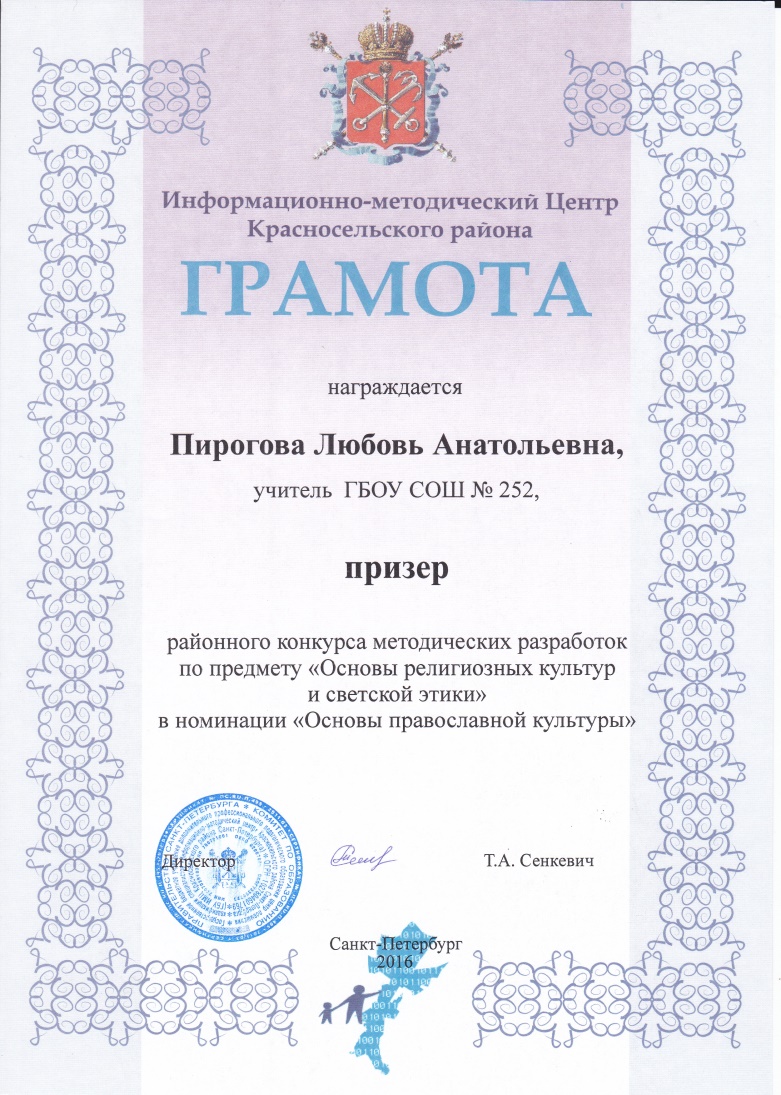 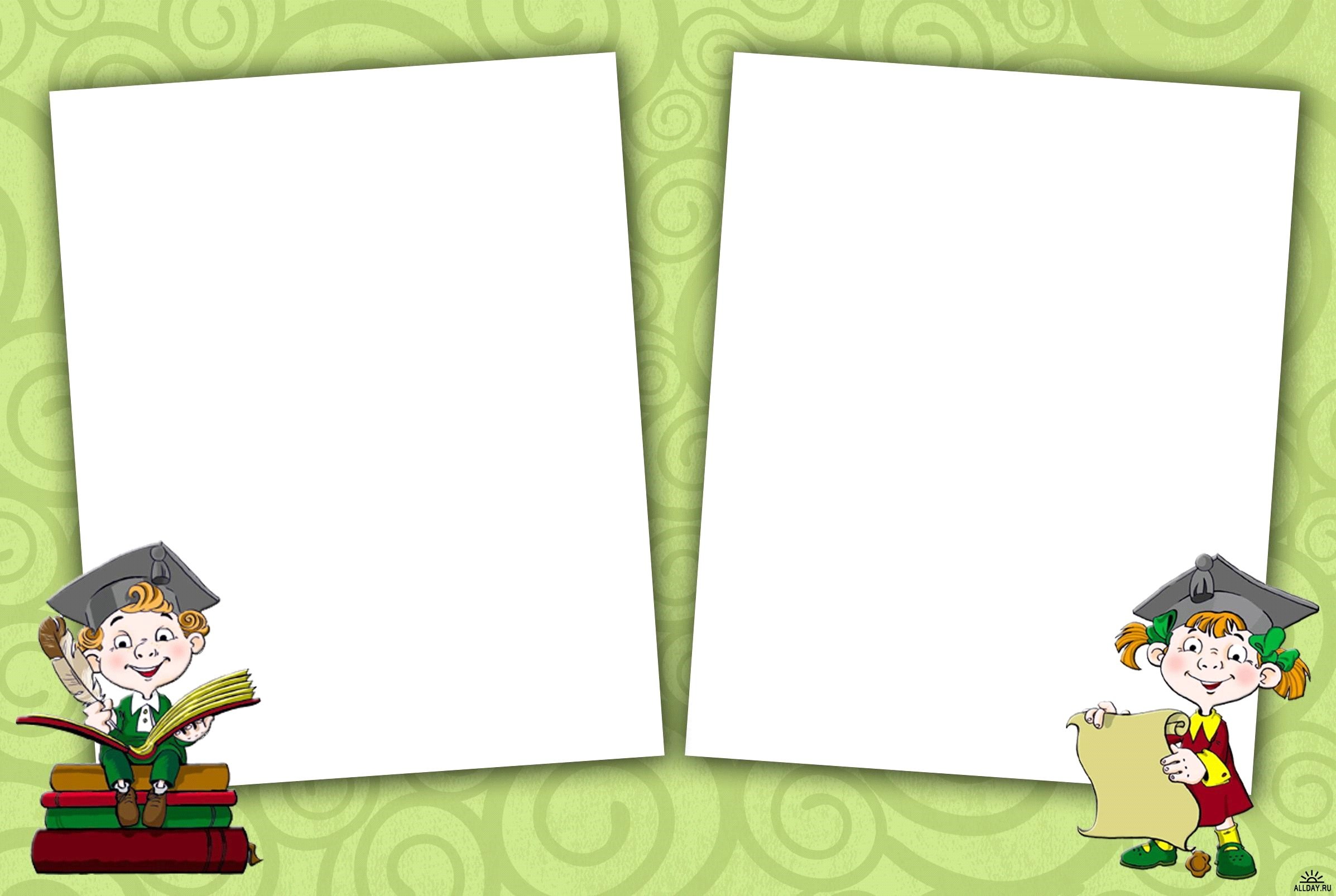 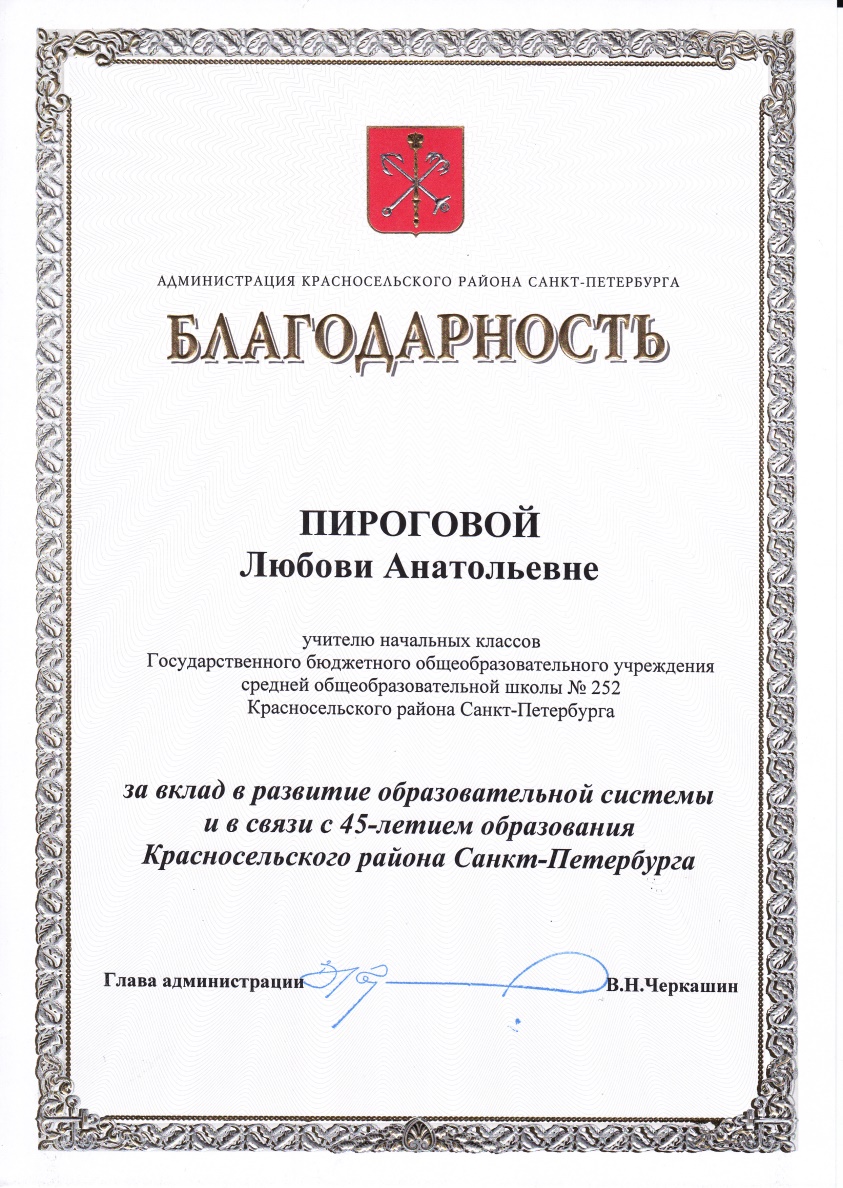 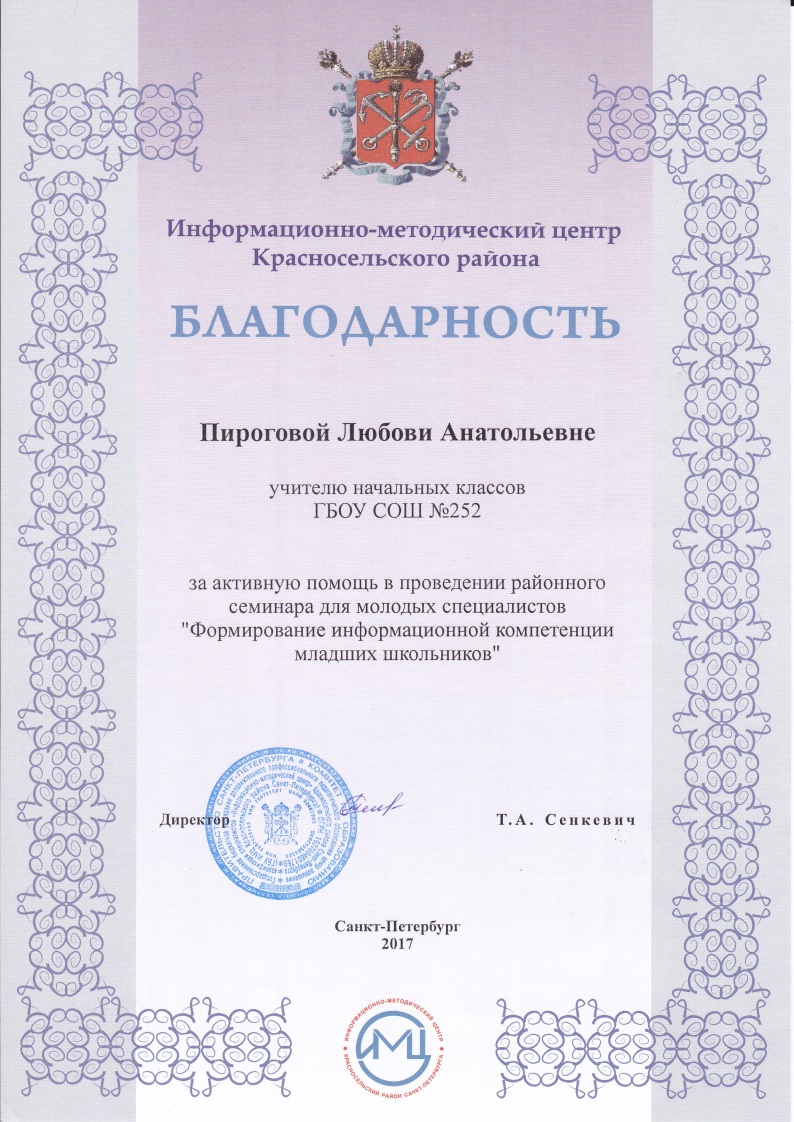 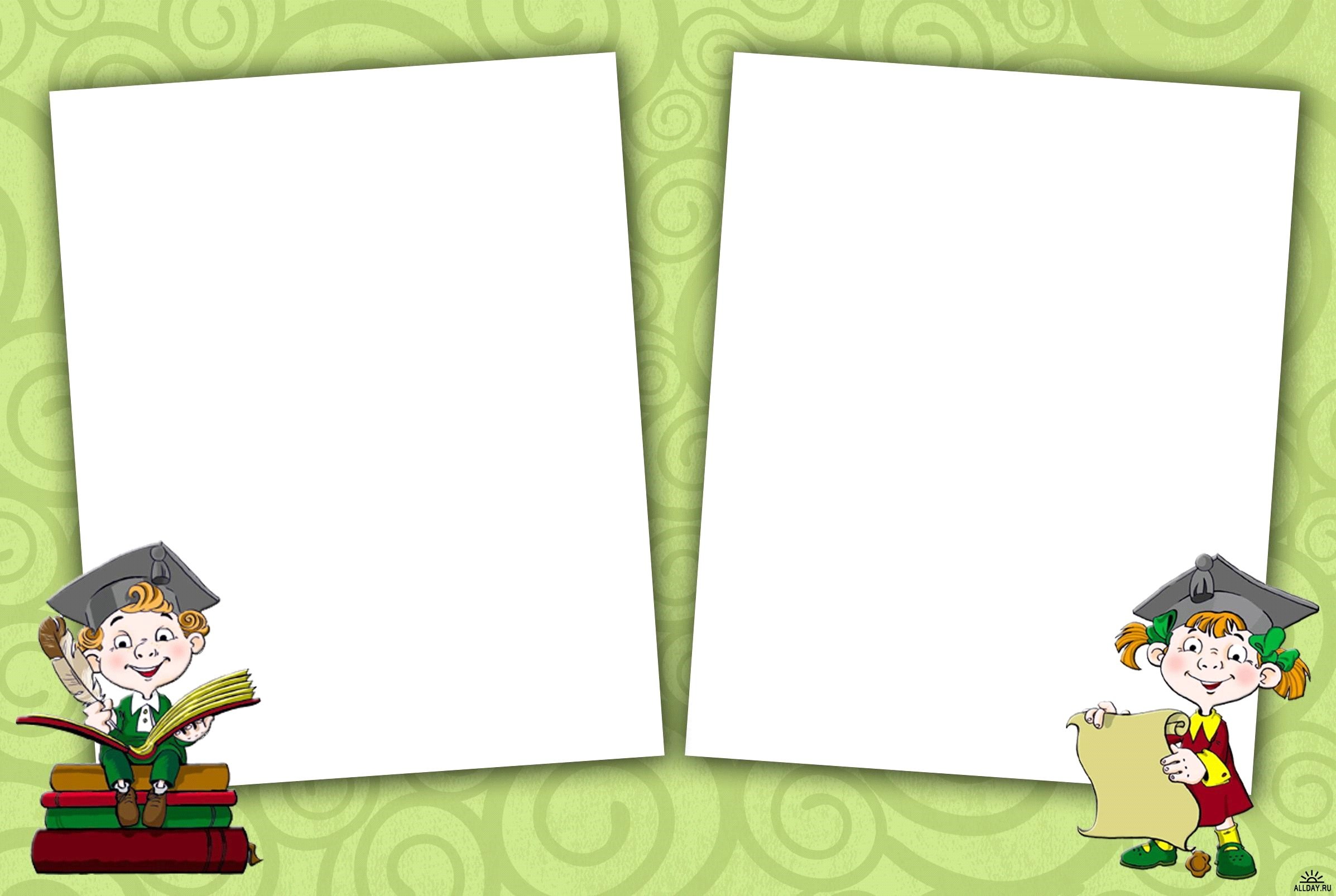 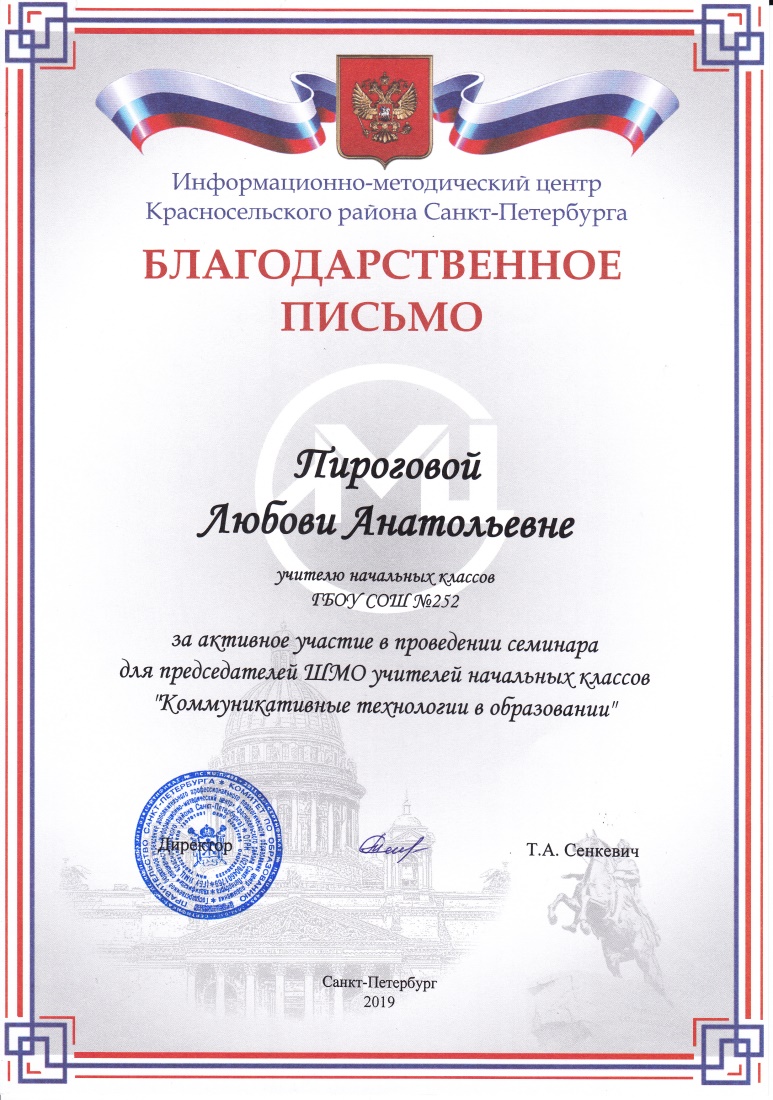 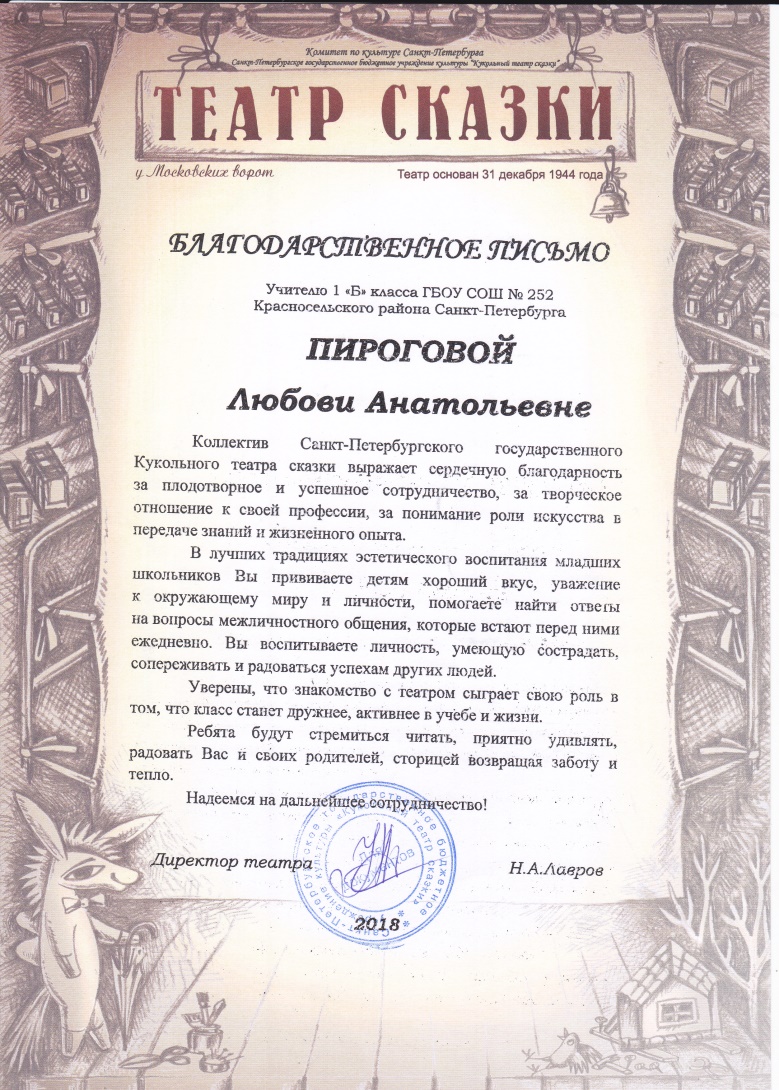 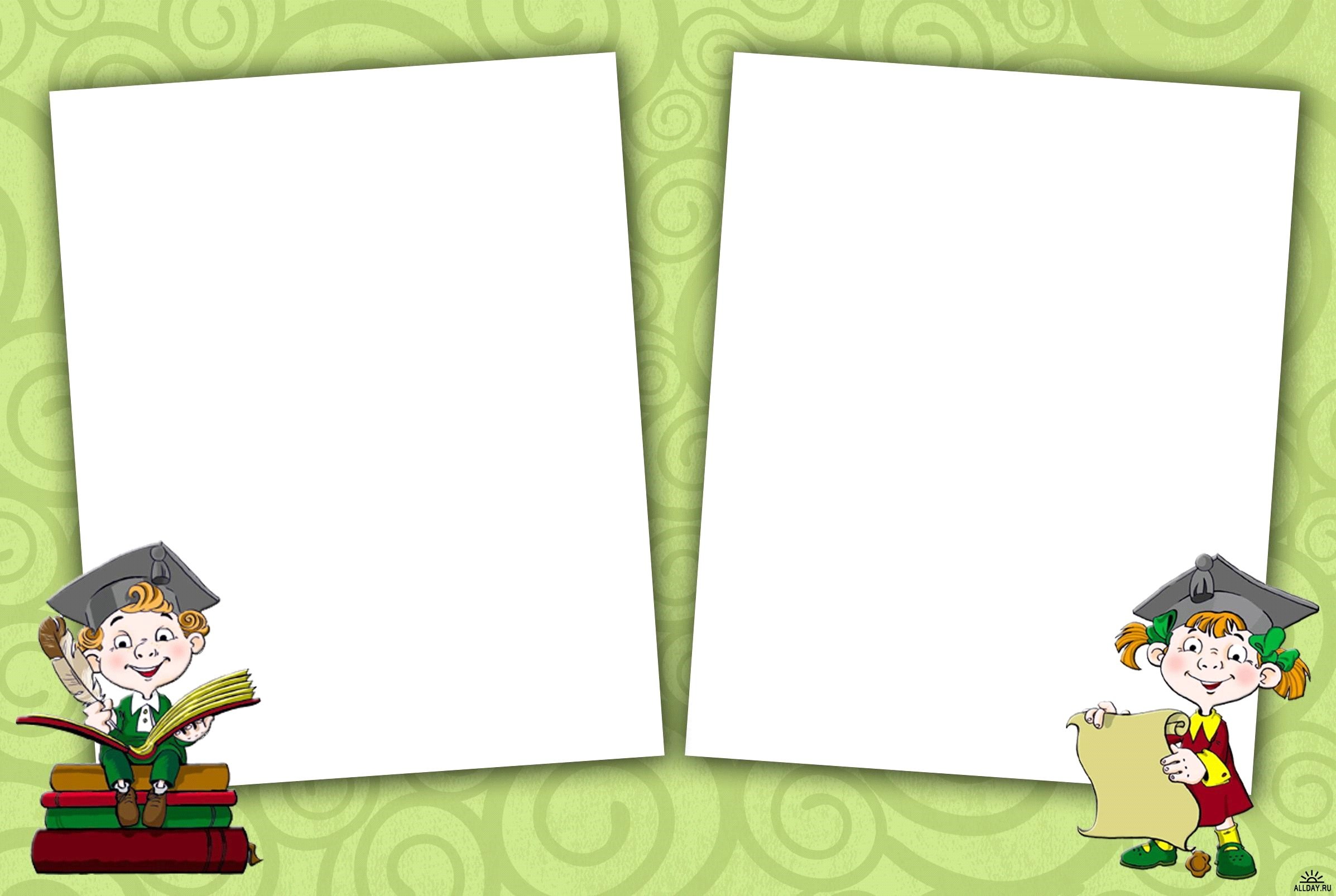 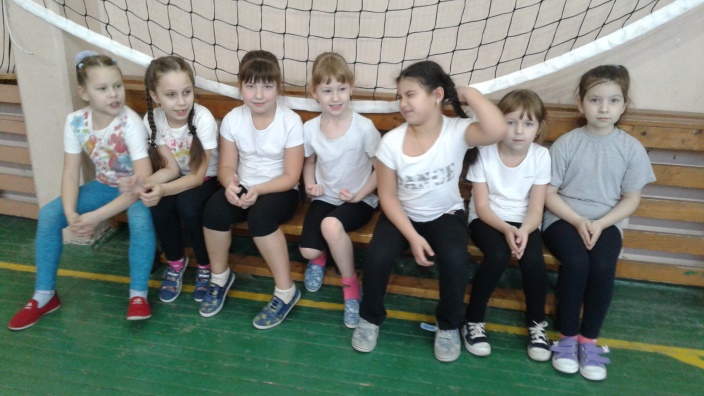 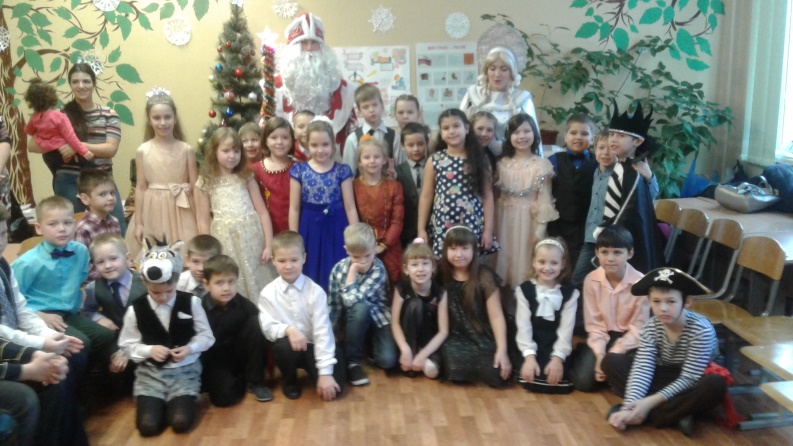 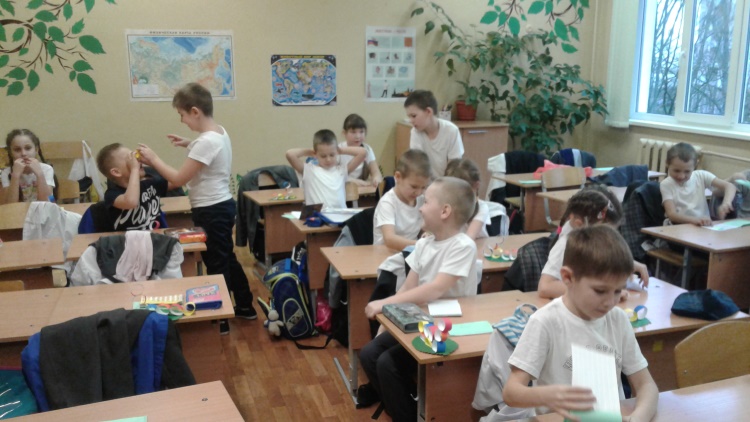 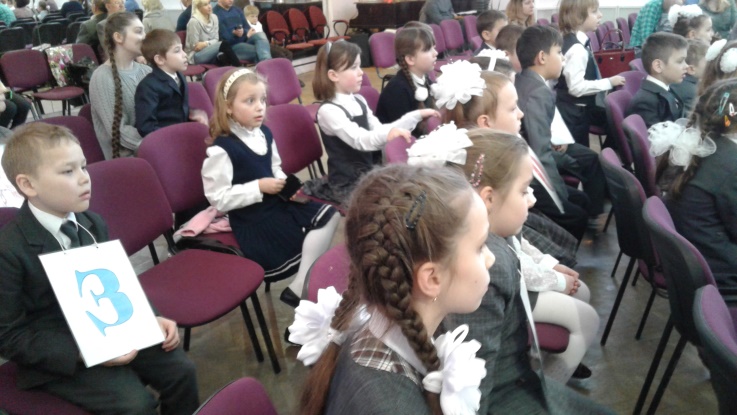 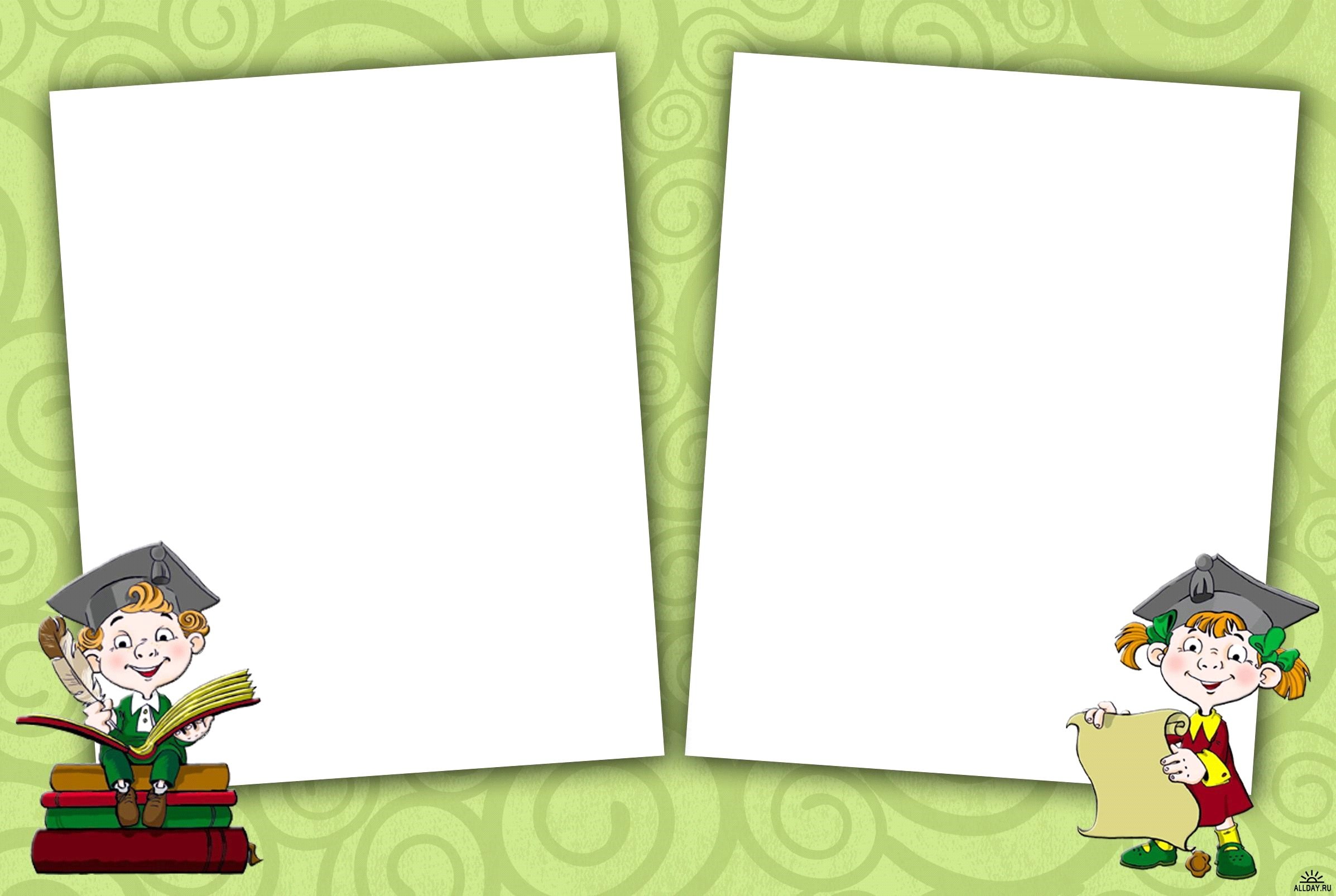 за внимание!
Спасибо